EUROPA OD 11. DO 14. STOLJEĆA
Prestankom provala nomadskih naroda od kraja 10. st. Europa je ušla u razdoblje mira.
NAPREDAK POLJODJELSTVA I PORAST BROJA STANOVNIKA
prestanak razornih epidemija i poboljšanje klimatskih prilika doveli su do većeg broja stanovnika srednjovjekovne Europe
porast broja stanovnika zahtjevao je i više hrane
uz dotadašnji drveni plug uvodi se i bolji metalni plug s kotačima
uz to prelazi se sa dvopoljnog na tropoljni sustav obrade zemlje uz korištenje gnojiva
metalni plug s kotačima
drveni plug s kotačima
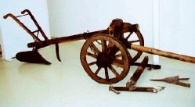 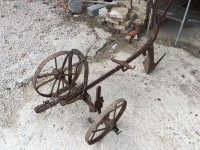 Tropoljna zemljoradnja
ZEMLJIŠTE
Poljoprivredna kultura 1
Poljoprivredna
 kultura 2
Neobrađeno polje
RAZVOJ OBRTA I TRGOVINE
sposobni pojedinci,koji su svakodnevni život željeli učiniti boljim,počeli su se baviti obrtom i trgovinom
veliku važnost za razvoj trgovine imali su sajmovi
razvojem obrta i trgovine pojavila se potreba za novcem
Sajam
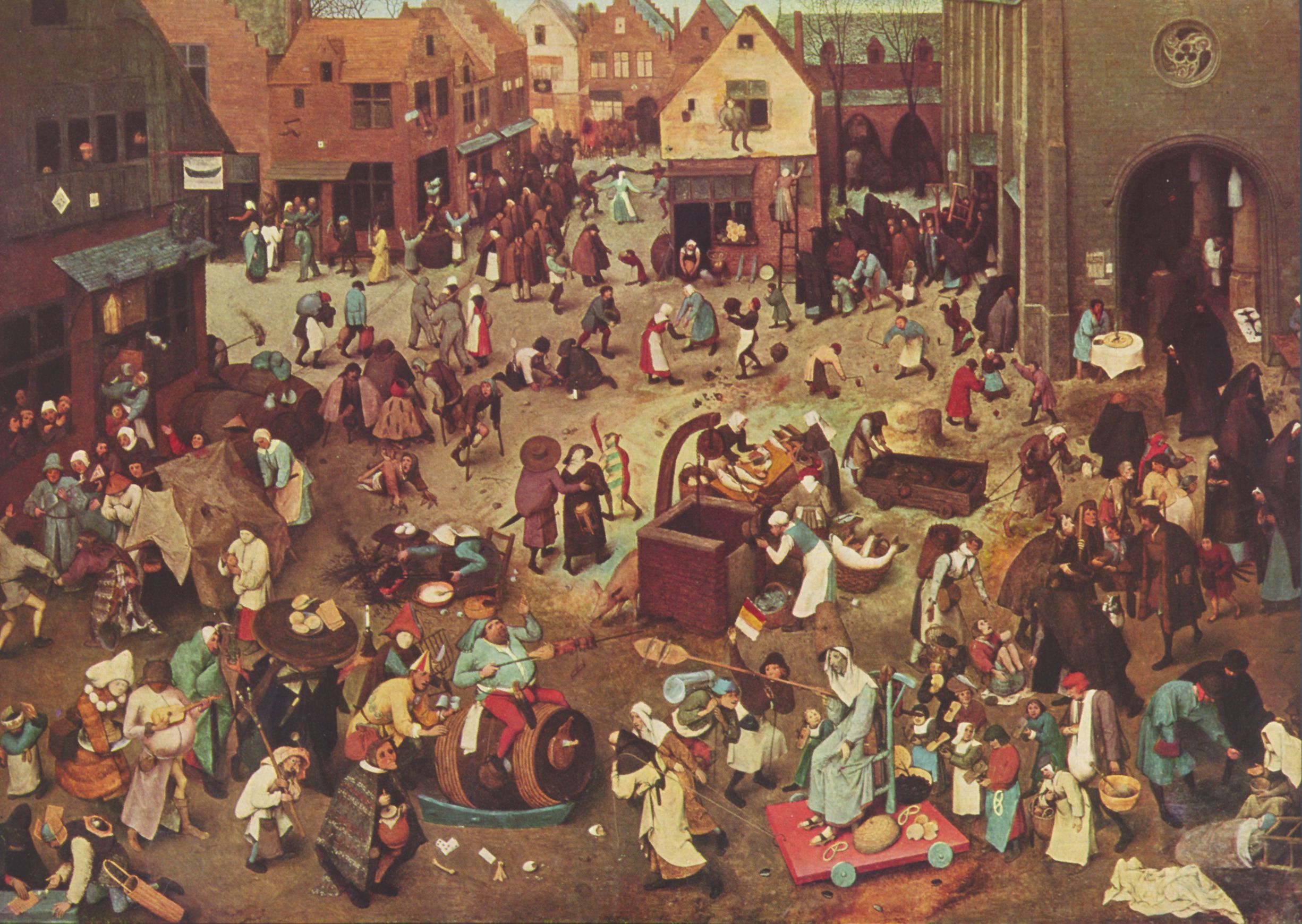 STRADANJA STANOVNIŠTVA
život stanovnika srednjovjekovne Europe je bio izrazito težak
početkom 14.st. zbog nepovoljnih vremenskih uvjeta, zavladala je velika glad, većina je, da bi preživjela, počela jesti korijenje, travu i žireve
tada je stradalo više od 10% posto stanovništva,nastala je nova bolest
      crna smrt-kuga
krivci su im bili Židovi, ubrzo i vještice, prosjaci i gubavci
NAPRAVILE:
Sara Đordić
i
Laura Šekerija
6.B